Modern Arabic Literature
-Prof. M.Seyid Abdul Kadher
  Asst. Prof. & H.O.D., Dept. of Arabic
  Hajee Karutha Rowther Howdia College

#Ref.: An Introduction to Modern Arabic Literature by V.P.Abdul Hameed
Modern Arabic Literature
Poets & Writers
Nicholas Yusuf Al Turk (1763-1828)
Nicholas Yusuf Al Turk was a scholar, historian, and poet at the court of the local Amir, Basheer II. 
He wrote many poems in praise of this Amir. These poems were published as a diwan (collection) of 900 pages in 1949. These poems were written in old style and language.
He accompanied Napoleon's expedition to Egypt and wrote an account of it
His other important works on History are: ‘Napolean’s Austrian campaign of 1805’ and ‘History of the Shihabi family’
Nazif al Yaziji1800-1871
Nasif al-Yaziji was a Lebanese author at the times of the Ottoman Empire and father of Ibrahim al-Yaziji. He was one of the leading figures in the Nahda movement.
When Yaziji moved to Beirut in 1840, he became an Arabic tutor and it was in this role that he came into contact with American and British Protestant missionaries. He would help fulfil one of the greatest ambitions of the missionaries – the translation of the Bible into Arabic.
After that, he taught at the Syrian Protestant College (later renamed the American University of Beirut) and wrote on poetry, rhetoric, grammar and philosophy.
Nazif al Yaziji
His works are classified into three groups:
 Miscellaneous writing – On medicine, logic and history
Linguistic texts – Classical Poetry, Zajal poetry, Eulogy, Elegy, Grammar
Prose works – Over 60 Maqamats or rhymed prose
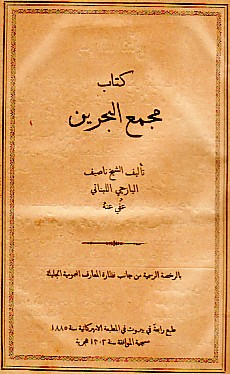 ‘Majma al bahrayn’ by Nasif al Yaziji was a collection of 60 Maqamats published in 1855. Though the meaning of the title is Conjunction of two seas, it indicates the combination of Prose and poetry in this collection. Each maqama bears names of places such as Baghdad, Yemen, Aleppo, etc. The hero of the story is Maimun, a trickster who makes money by cheating people and he repents for it in the end. This work points to Nasif al Yaziji’s mastery of Arabic language and is compared to the Maqamat of Hariri. He was the first genius of the Nahda. He proved the flexibility of Arabic language.
Ahmad Faris Shidyaq1805 - 1887
Ahmad Faris Shidyaq is considered as one of the founding fathers of modern Arabic literature and journalism. He founded an Arabic newspaper ’Al Jawa'eb’ in 1861. It was modeled on the modern Western newspapers and continued publication until 1884.
His translation of the Bible into Arabic is still considered as one of the best
A keen admirer of Shakespeare, Faris argued that Othello suggests a detailed knowledge of Arabic culture. Faris suggested that Shakespeare may have had an Arabic background, his original name being "Shaykh Zubayr"
Marun Naqash1817-1855
Mārūn Al-Naqqāsh is often seen as the father of modern Arabic drama.
Drawing on his deep knowledge of Arabic culture in addition to influences from his journeys, Al-Naqqāsh produced البخيل  (The Miser) in 1848).
His plays are a mixture of verse and prose
Butrus al-Bustani1819-1883
He founded a newspaper ‘Nafir Suriyya’ in 1860 and a bimonthly ‘Al Fanan’ in 1870. He along with his son founded a weekly Al Janna. In 1871 they founded Al Janan devoted to politics and trade. 
Butrus was the founder of the first National school of Beirut in 1862. It was the first such school in the Levant (Syria & Lebanon.)
He also compiled a two-volume dictionary arranged in the modern order called Muhit al-Muhat (Circumference of the Ocean). 
Among his writings The Life of Napoleon and Commentary on the Diwan of al-Mutanabbi are well known.
His outstanding contribution is his work on the Arabic encyclopaedia Da’ira al-Ma’arif, later volumes of which were completed by other members of al-Bustani family.
Bustani firmly believed that Arabs can develop only through developing of knowledge in science.
Al-Barudi(1838 1901)
Barudi was a significant Egyptian political figure and a prominent neoclassical poet.
He adopted old form of language to express new ideas.
He chose his words carefully. He was not a poet of patronage but a poet of patriotism. He expressed this in old Qasidha and Hamasa type poetry.
He was a pioneer of the modern poetic revival. His works were a return to classical (early medieval) Arabic poetry.
Rifa‘a Raafi al-Tahtawi1801–1873
Tahtawi was among the first Egyptian scholars to write about Western cultures. Tahtawi is considered one of the early adapters to Islamic Modernism. Islamic Modernists attempted to integrate Islamic principles with European social theories.
Despite his traditional Azharite schooling and rigid religious upbringing, al-Tahtawi revealed an open mind which assimilated and appreciated European ideas and civilisation. His fellow-religionists, however, considered such foreign notions morally harmful and hostile to their way of life 
His work influenced that of many later scholars including Muhammad Abduh.
in 1831. Tahtawi was appointed director of the School of Languages. At the school, he worked translating European books into Arabic. 
Moreover, al-Tahtawi contributed greatly to the development of translation through his work for the School of Languages and Egyptian journalism, also through his work for al Waqa’i al-Misriyyah (The Egyptian Fact Sheet) and for the magazine Rawdhat al-Madaris (Garden of Schools). It is not surprising that he should have been described as the first Egyptian to write an article (maqal) in Arabic
His best known work today is Takhlis al-Ibriz fi Talkhis Baris (Extraction of Gold in Summarising Life in Paris, 1834) and Manahij al-Adab al-Misriyyah (Approaches of Egyptian Literature, 1869) in which he expressed his respect for the nationality and good organisation of social and political institutions of the West, and the civic virtues such as the love of the motherland (alwatan) 
From a literary point of view, al-Tahtawi was important mainly for the development of modern Arabic prose style. Even if his later works were not written in the same clear and simple style as Takhlis al-Ibriz, a work which easily lent itself to this style, his later prose also was great improvement in the clarity and efficiency compared to the ornate style in which many of his younger contemporaries still felt obliged to write.
Ahmad Shawqi(1868–1932) Amīr al-Shu‘arā’ -The Prince of Poets
Egyptian poet and dramatist who pioneered the modern Egyptian literary movement, most notably introducing the genre of poetic epics to the Arabic literary tradition.
Shawqi’s work can be categorized into three main periods during his career. The first coincides with the period during which he occupied a position at the court of the Khedive, consisting of eulogies to the Khedive: praising him or supporting his policy. The second comprised the period of his exile in Spain. During this period, his feeling of nostalgia and sense of alienation directed his poetic talent to patriotic poems on Egypt as well as the Arab world and panarabism. The third stage occurred after his return from exile, during that period he became preoccupied with the glorious history of Ancient Egypt and Islam. This was the period during which he wrote his religious poems, in praise of the Prophet Muhammad. The maturation of his poetic style was also reflected in his plays, the most notable of which were published during this period.
Shawqi was the first in modern Arabic literature to write poetic plays. He wrote five tragedies:
 Majnun Laila (literally "The Mad about Layla"), his first play.
The Death of Cleopatra
'Antara
Ali bek el-Kabeer
Qambeez (Cambyses II), 1931

and two comedies:
Al-Sit Huda (Madam Huda)
Al-Bakhila (the Miser)

in addition to a prose play: the Princess of Andalusia.

Al-Shawqiyyat, his selected works, in four volumes, including Nahj al-Burda, a tribute to the Prophet Muhammad
The States of Arabs and the Great Men of Islam, A long poem about the History of Islam.

He also wrote chapters of prose, collected under the title: The Markets of Gold.
Hafiz Ibrahim1872-1932
Hafiz Ibrahim, was a well known Egyptian poet of the early 20th century. He was called the "Poet of the Nile", and sometimes the "Poet of the People", for his political commitment to the poor.
His poetry took on the concerns of the majority of ordinary Egyptians, including women’s rights, poverty, education, as well as his criticism of the British Empire and foreign occupation.

He was one of several Egyptian poets that revived Classical Arabic poetry during the latter half of the 19th century. While still using the classical Arabic system of meter and rhyme, these poets wrote to express new ideas and feelings unknown to the classical poets. Hafez is noted for writing poems on political and social commentary.
Taha Hussein1889-1973
Taha Hussein was one of the most influential 20th-century Egyptian writers and intellectuals, and a figurehead for The Egyptian Renaissance and the modernist movement in the Middle East and North Africa. He was known as "The Dean of Arabic Literature“
He was nominated for a Nobel prize in literature fourteen times.
Born into a lower-middle-class family, Taha Hussein became blind at the age of three, the result of faulty treatment by an unskilled practitioner, a condition which caused him a great deal of anguish throughout his life.
Although he wrote many novels and essays, in the West he is best known for his autobiography, Al-Ayyam (الايام, The Days) which was published in English as An Egyptian Childhood (1932) and The Stream of Days (1943). 
However, it was his book of literary criticism On Pre-Islamic Poetry الشعر الجاهلي في of 1926 that bought him some fame in the Arab world. In this book, he expressed doubt about the authenticity of much early Arabic poetry, claiming it to have been falsified during ancient times due to tribal pride and rivalry between tribes. He also hinted indirectly that the Qur'an should not be taken as an objective source of history. Consequently, the book aroused the intense anger and hostility of the religious scholars at Al Azhar and many other traditionalists, and he was accused of having insulted Islam. His book was banned but was re-published the next year with slight modifications under the title On Pre-Islamic Literature (1927).
In 1950, he was appointed a Minister of Knowledge (Ministry of Education nowadays) in which capacity he led a call for free education and the right of everyone to be educated. Additionally, he was an advocate against the confinement of education to the rich people only. In that respect, he said, "Education is as water and air, the right of every human being". 

Consequently, in his hands, education became free and Egyptians started getting free education. He also transformed many of the Quranic schools into primary schools and converted a number of high schools into colleges such as the Graduate Schools of Medicine and Agriculture. He is also credited with establishing a number of new universities.

Taha Hussein held the position of chief editor of a number of newspapers and wrote innumerable articles. He was also a member of several scientific academies in Egypt and around the world.
Khalil Mutran1872-1948
Khalil Mutran  خليل مطران‎  was also known as Shā‘ir al-Quṭrayn شاعر القطرين‎ "the poet of the two countries“. He was a Lebanese poet and journalist who lived most of his life in Egypt.
He is acclaimed as the pioneer of modernism in Arabic poetry.
Khalil attended the Greek Catholic School in Beirut, where one of his teachers was Nasif al-Yaziji. It was here he had formally studied his native Arabic as well as French.

He translated a number of plays of Shakespeare, Corneille, Racine, Victor Hugo and Paul Bourget into Arabic. In 1912 he translated Shakespeare’s drama Othello into Arabic as Utayl, which is the most celebrated and best-known translation of the drama into Arabic. 
His poetic contributions can be compared to that of Ahmed Shawqi and Hafiz Ibrahim.
Mustafa Lutfi al Manfaluti1876-1924
Mustafa Lutfi al-Manfaluti was an Egyptian writer, essayist, novelist and short story writer. 
Under the influence of Muhammad Abduh, he wrote  weekly articles for  a  paper Al-Muayyid . Much of these were collected and published as Al Nazrath. They were based on Social and Ethical themes. His balanced sentences and rhymed prose are still admired.
His collection of short stories entitled “al-Abarat” contains eight short stories. 
A particularly common pattern in the narrative is the descent of an individual, or individuals, into illness, death or some other form of misery, evoking the narrator’s and by implication, also the reader's, reflections and compassion.
Ibrahim 'Abd al-Qadir al-Mazini 1890-1949
Ibrahim 'Abd al-Qadir al-Mazini was an Egyptian poet, novelist, journalist, and translator.
His two collections of poetry were published, one in 1913, and one in 1917. His poetry was accused of being too heavily based on both European and classical influences.
Al-Mazini became a full-time journalist in 1918, writing initially for the newspaper Wadi al-Nil in Alexandria, and then for a series of newspapers.
in 1921 co-wrote the critical work al-Diwan with al-Aqqad, which included an attack on the conservative literary establishment represented by writers such as Mustafa Lutfi al-Manfaluti and Ahmed Shawqi
Al-Mazini, al-Aqqad, and Shuqri became known as the Diwan Group, which was greatly influenced by English lyric poetry, and emphasized poetry that conveyed the poet's experience and emotion

Al-Mazini began writing prose in the mid-1920s, and completed his first novel, Ibrahim al-Katib (Ibrahim the Writer), in 1925–26. Upon its publication, it was considered a landmark in Egyptian literature.

In 1943, he published a sequel to Ibrahim al-Katib, entitled Ibrahim al-thani (Ibrahim the Second), as well as three additional novels in quick succession.

His political and narrative essays were published as two collections: Khuyut al-Ankabut (Spider Webs, 1935) and Fi al-tariq (On the Road, 1937)
Abbās Maḥmūd al-ʿAqqād1889-1964
Abbās Maḥmūd al-ʿAqqād was an Egyptian journalist, poet and literary critic and member of the Academy of the Arabic Language in Cairo. 
According to Al-Aqqad, poetry must originate from a deep emotional experience of the poet. His poetry was inspired by English Romanticism.
Al-'Aqqad wrote 82 prose works though his main concern was journalism.
He wrote more than a hundred of books about philosophy, religion, and poetry, along with a philosophical study of the Qur'an and various biographies of historic Muslim leaders. 
His most famous works were al-'Abqariat, Allah, and Sarah. Al-'Aqqad was known for his use of flowery and complicated prose.
Tawfiqul Hakeem1898-1987
Tawfiq al-Hakim was a prominent Egyptian writer and visionary. He is one of the pioneers of the Arabic novel and drama.
He wrote a new type of drama in which drama is used to discuss ideas and thoughts.
His dramas can be divided into two categories. First intellectual drama – the drama of ideas or fantasy and second social drama filled with coloquial dialogues.
The publication and performance of his play, Ahl al-Kahf (The People of the Cave, 1933) was a significant event in Egyptian drama. 
He wrote a play  based on science fiction and space travel known as ‘Al Rihla ilal Gadh’
Among his social dramas, Sirr ul Muntahira and Rasas fil Qalb are excellent.
Mahmud Taimur1894-1973
Mahmud  Taimur’s  stories are a mirror of normal life. The main theme of his short story was to expose the problems of the common man.
Taimur’s style is descriptive. He avoids long and unclear sentences. He uses simple but precise vocabulary.
Among his plays, Al Qanabil (The Bombs) is the most famous. The play exposes human errors and weaknesses. It shows a wealthy family of Cairo which goes to live in their village estate. They say that they were travelling there to improve the condition of peasants. But the real reason behind their migration is to escape from the air raids due to war
He was inspired most by Maupassant whom he considered as the greatest short story writer of Europe.
Taimur won prizes from the Language Academy and the National prize for literature in 1963.
Michael Naeema1889-1988
Michael Naeema was a Lebanese author famous for his spiritual writings.
He founded along with Khalil Jibran and eight others  Al Rabitha al Qalamiya , the Arab writers union, in America in 1920.
Civilisation had led man astray onto paths of greed, devoid of compassion, justice and love, he tells us. Thus rather than being dazzled by New York on first sight, the city’s ‘huge buildings and feverish movement’ oppress him, and leave him nostalgic for the Lebanese mountains where he grew up. 
Naimi left the US after some twenty years of living there to return to his native village in Lebanon. Civilisation had led man astray onto paths of greed, devoid of compassion, justice and love, he tells us. Thus rather than being dazzled by New York on first sight, the city’s ‘huge buildings and feverish movement’ oppress him, and leave him nostalgic for the Lebanese mountains where he grew up. 
He wrote poetry in short verses and free verse.
Mikhail Naeema’s works are considered a turning point in the
history of Arabic literature due not only to the eloquent language that
he uses to express his thoughts but also because of the message that he
tries to convey of his own genuine experience as a human being. 

His works are mostly concerned with the basic issues of human life and especially social, philosophical or spiritual themes. 

He defines a poet not as someone who plays with artificial language, but as a prophet who can see with his spiritual eyes what can not be seen by others.

 Therefore the true poets according to Naimi, will be aware of how important it is to express their ideas sincerely, honestly and realistically

Thus he deals with two main themes in his works. They are:
	Oneness of being and
	The transmigration of Soul
Eliya Abu Madi1889-1957
Eliya Abu Madi was an Arab poet and journalist whose poetry achieved popularity through his expressive use of language, his mastery of the traditional patterns of Arabic poetry, and the relevance of his ideas to contemporary Arab readers.
He published his first collection of poetry in Alexandria in 1911. Shortly after, he was exiled by the Ottoman Turkish authorities and he left Egypt for the United States.

In 1916 he moved to New York and began a career in journalism. In New York Abu Madi met and worked with a number of Arab-American poets including Kahlil Gibran.
His second poetry collection, Diwan Iliya Abu Madi, was published in New York in 1919; his third and most important collection, Al-Jadawil ("The Streams"), appeared in 1927. His other books were Al-Khama'il ("The Tickets")(1940) and Tibr wa Turab (posthumous, 1960).
In 1929 Abu Madi founded his own periodical, Al-Samir, in Brooklyn. It began as a monthly but after a few years appeared five times a week.

His poems are very well known among Arabs; poet, author, and journalist Gregory Orfalea wrote that "his poetry is as commonplace and memorized in the Arab world as that of Robert Frost is in ours."
Ahmed Zaki Abu Shadi1892-1955
Ahmad Zaki Abu Shadi was born in Cairo, studied medicine in London, and returned to Egypt to research bacteriology and teach. Also an accomplished artist, Shadi published several collections of poetry, wrote scripts for operas, and painted. He immigrated to the United States in 1946.
Abu Shadi wrote poetry, as well as essays on social reform, Islam, politics, and the arts. In addition to Apollo, he published the magazine Adabi ("My Literature") in Alexandria starting from 1939. 
He wrote articles of literary criticism, and wrote lyric qasidas, stories, and plays in verse. 
Anthologies of his poetry include: Dewdrops at Dawn (1910), Rays and Shadows (1931), and Visions of Spring (1933). 
His historical tales include: Ibn Zaydun in Prison (1925) and The Death of Imru al-Kaysa (1925).
He translated Arabic poetry to English, including the ghazals of Hafiz, the Rubāiyāt of Omar Khayyam, and translated several tragedies of Shakespeare into Arabic.

Ahmad Zaki Abu Shadi tells how he left his homeland to gain spiritual and intellectual liberty. The artist and scientist believed freedom was a synonym for life itself, and a precious treasure deserved by all.

As a young man, he was greatly influenced by the stories he read about the heroism of great men of the past. He says: ”For the sake of freedom, I preferred to leave my country when tyranny was throwing independent thinkers into chains. In order to speak my mind and gain intellectual and spiritual liberty, I suffered the material and moral hardships of voluntary exile. This, I found, was the inevitable price of the task I had set myself, that of upholding the principles of my beloved birthplace and serving the ideas in which I believe.”
Najeeb Mahfuz1911-2006
Naguib Mahfouz (Egyptian Arabic: نجيب محفوظ‎ was an Egyptian writer who won the 1988 Nobel Prize for Literature. 

He is regarded as one of the first contemporary writers of Arabic literature, along with Tawfiq el-Hakim, to explore themes of existentialism which says that  each person is alone and completely responsible for their own actions, by which they make their own character.

He published 34 novels, over 350 short stories, dozens of movie scripts, and five plays over a 70-year career. Many of his works have been made into Egyptian and foreign films.
He was a board member of the publisher Dar el-Ma'aref. Many of his novels were serialized in Al-Ahram, and his writings also appeared in his weekly column, "Point of View". Before the Nobel Prize only a few of his novels had appeared in the West.

Most of Mahfouz's early works were set in Cairo. Abath Al-Aqdar (Mockery of the Fates) (1939), Rhadopis (1943), and Kifah Tibah (The Struggle of Thebes) (1944), were historical novels, written as part of a larger unfulfilled project of 30 novels. 

Inspired by Sir Walter Scott (1771–1832), Mahfouz planned to cover the entire history of Egypt in a series of books. However, following the third volume, he shifted his interest to the present and the psychological impact of social change on ordinary people.

Mahfouz's prose is characterised by the blunt expression of his ideas. His written works covered a broad range of topics, including socialism, homosexuality, and God. Writing about some of these subjects was prohibited in Egypt.

Possibly his most famous work, The Cairo Trilogy, depicts the lives of three generations of different families in Cairo from World War I until after the 1952 military coup that overthrew King Farouk. The novels were titled with the street names Palace Walk, Palace of Desire, and Sugar Street. Mahfouz set the story in the parts of Cairo where he grew up. The novels depict the life of the patriarch el-Sayyed Ahmed Abdel Gawad and his family. Mahfouz stopped writing for some years after finishing the trilogy.
Disappointed in the Nasser régime, which had overthrown the monarchy in 1952, he started publishing again in 1959, now prolifically pouring out novels, short stories, journalism, memoirs, essays, and screenplays.

Tharthara Fawq Al-Nīl (Adrift on the Nile, 1966) is one of his most popular novels. It was later made into a film during the régime of Anwar al-Sadat. The story criticizes the decadence of Egyptian society during the Nasser era. It was banned by Sadat to avoid provoking Egyptians who still loved former president Nasser. Copies were hard to find prior to the late 1990s.

The Children of Gebelawi (1959, also known as Children of the Alley) one of Mahfouz's best known works, portrayed the patriarch Gebelaawi and his children, average Egyptians living the lives of Cain and Abel, Moses, Jesus, and Mohammed. Gebelawi built a mansion in an oasis in the middle of a barren desert; his estate becomes the scene of a family feud that continues for generations. "Whenever someone is depressed, suffering or humiliated, he points to the mansion at the top of the alley at the end opening out to the desert, and says sadly, 'That is our ancestor's house, we are all his children, and we have a right to his property. Why are we starving? What have we done?'" The book was banned throughout the Arab world, except in Lebanon, until 2006, when it was first published in Egypt. The work was prohibited because of its alleged blasphemy through the allegorical portrayal of God and the monotheistic Abrahamic faiths of Judaism, Christianity, and Islam.
Nobel Prize in Literature
Mahfouz was awarded the 1988 Nobel Prize in Literature, the only Arab writer to have won the award. 

Shortly after winning the prize Mahfouz was quoted as saying "The Nobel Prize has given me, for the first time in my life, the feeling that my literature could be appreciated on an international level. The Arab world also won the Nobel with me. I believe that international doors have opened, and that from now on, literate people will consider Arab literature also. We deserve that recognition."[citation needed] The Swedish letter to Mahfouz included the quotations "rich and complex work invites us to reconsider the fundamental things in life. Themes like the nature of time and love, society and norms, knowledge and faith recur in a variety of situations and are presented in thought-provoking, evocative, and clearly daring ways. And the poetic quality of your prose can be felt across the language barrier. In the prize citation you are credited with the forming of an Arabian narrative art that applies to all mankind." Because Mahfouz found traveling to Sweden difficult at his age, he did not attend the award ceremony.